Circles - A reminder
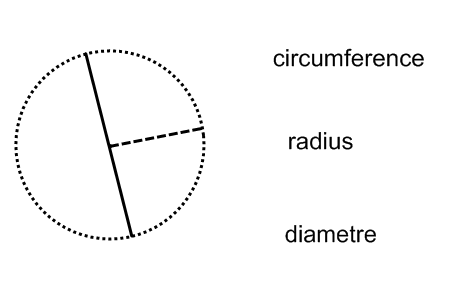 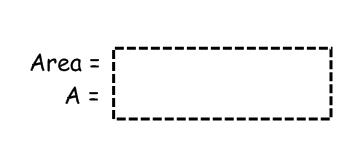 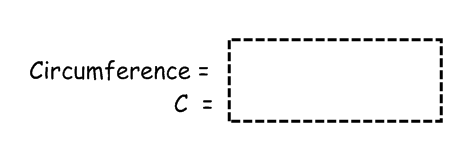 Finding an arc length
An		is a fraction of a circles' circumference
For every circle you get a 		         arc and a 		      arc
Example
Find the length of the minor arc AB.
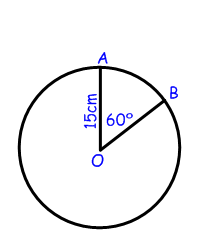 Step 1: Calculate the full circumference
	C = πd
Step 2: Find the required fraction of the circumference
	Arc AB = 	         	x   94.2
	
	              =		     cm
360
360
Note: For the major arc, multiply by the fraction
Finding the area of a sector
A             		is the area of a circle trapped between 

the two 	    	   and the

There is a       	            and a      		sector.
Example
Find the area of the minor sector.
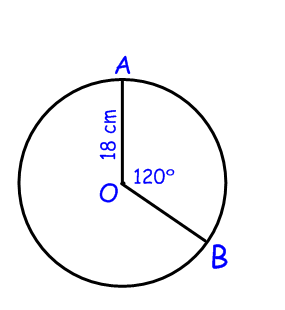 Step 1: Calculate the area of the whole circle
	A = πr2
Step 2: Calculate the required fraction

Minor sector AOB = 	x 1017.36
		
		 = 	             cm2
360
360
Note: For the major sector, multiply by the fraction
Finding the angle at the centre, given the arc length
Rearrange the formula to find the angle at the centre

		x circumference = arc length
angle (xo)
    360o
angle (xo) x circumference = arc length x
arc length
Angle (xo) =              		   x 360o
Example
If the arc length AB of a circle, radius 12cm, is 12.56cm, find the angle at the centre
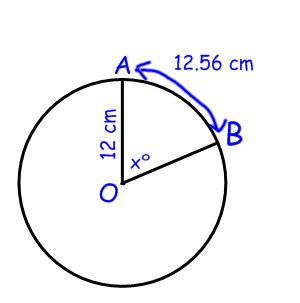 Step 1: Find the circumference
C = πd
arc length   
circumference
Angle (xo) =              		   x 360o
Step 2: Find the angle at the centre (xo) 



xo =   _____  x 360o

xo =
Finding the angle at the centre, given the sector area
Rearrange the formula to find the angle at the centre

		x total area = sector area
angle (xo)
    360o
angle (xo) x total area = sector area x
sector area
Angle (xo) = 		x 360o
Example
Find the angle at the centre, given that the area of the minor sector AOB is 75.36cm2 and the radius is 12cm.
Step 1: Find the total area
A = πr2
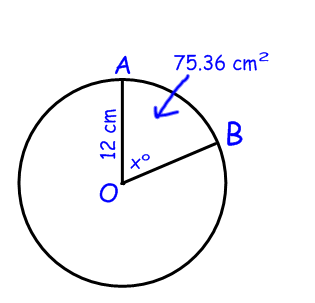 Step 2: Find the angle at the centre (xo) 



xo =    ______          x 360o

xo =
sector area 
 total area
Angle (xo) =              		   x 360o
Circles - A reminder
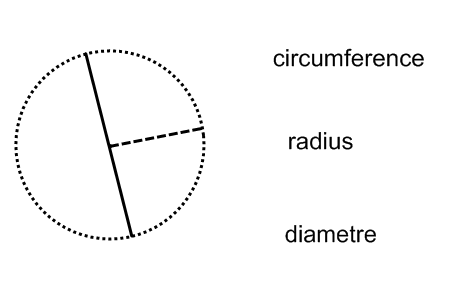 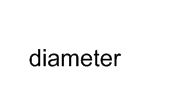 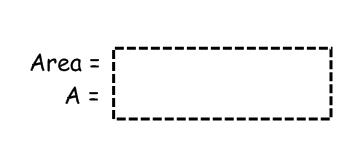 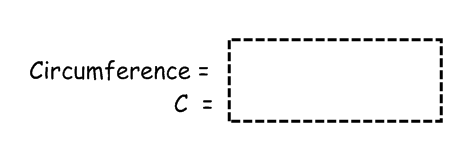 π x radius2
πr2
π x diameter
πd
Finding an arc length
An		is a fraction of a circles' circumference
arc
major
minor
For every circle you get a 	 	        arc and a 		      arc
Example
Find the length of the minor arc AB.
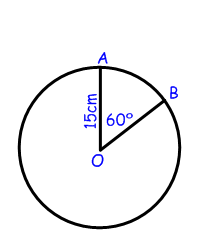 Step 1: Calculate the full circumference
	C = πd
= 3.14 x 30
= 94.2 cm
Step 2: Find the required fraction of the circumference
	Arc AB = 	         	x   94.2
	
	              =	      	     cm
60
____
360
15.7
____
360
300
Note: For the major arc, multiply by the fraction
Finding the area of a sector
A       		is the area of a circle trapped between 

the two 	    	   and the

There is a       	            and a      		sector.
sector
arc
radii
minor
major
Example
Find the area of the minor sector.
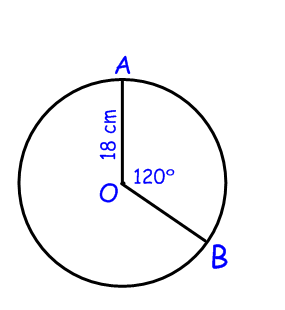 Step 1: Calculate the area of the whole circle
	A = πr2
= 3.14 x 18 x 18
= 1017.36 cm2
Step 2: Calculate the required fraction

Minor sector AOB = 	x 1017.36
		
		 = 	             cm2
120
____
360
339.12
240
___
360
Note: For the major sector, multiply by the fraction
Finding the angle at the centre, given the arc length
Rearrange the formula to find the angle at the centre

		x circumference = arc length
angle (xo)
    360o
360o
angle (xo) x circumference = arc length x
arc length
Angle (xo) =              		   x 360o
circumference
Example
If the arc length AB of a circle, radius 12cm, is 12.56cm, find the angle at the centre
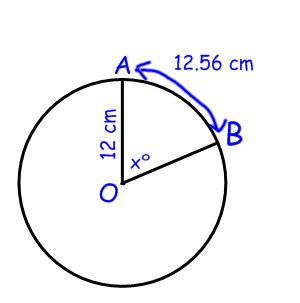 Step 1: Find the circumference
C = πd
= 3.14 x 24
= 75.36 cm
Step 2: Find the angle at the centre (xo) 



xo =                x 360o

xo =
arc length   
circumference
Angle (xo) =              		   x 360o
12.56
75.36
60o
Finding the angle at the centre, given the sector area
Rearrange the formula to find the angle at the centre

		x total area = sector area
angle (xo)
    360o
360o
angle (xo) x total area = sector area x
sector area
Angle (xo) = 		x 360o
total area
Example
Find the angle at the centre, given that the area of the minor sector AOB is 75.36cm2 and the radius is 12cm.
Step 1: Find the total area
A = πr2
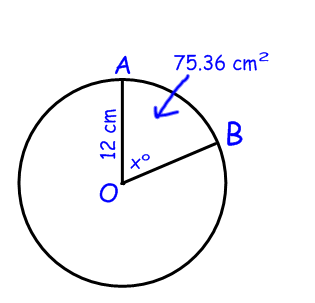 = 3.14 x 122
= 452.16 cm2
Step 2: Find the angle at the centre (xo) 



xo =	                x 360o

xo =
sector area 
 total area
Angle (xo) =              		   x 360o
75.36  452.16
60o
Extra - Area of a segment
A chord connects two points on the circumference, not  through the centre.
A segment is the area between a chord and the circumference.
Area of segment = area of sector – area of unused triangle

Example
Calculate the area of the segment of a circle of radius 5cm, where the chord length is 6cm.

Step 1: Find the angle at the centre, using trigonometry
	sin xo =	 	     =	= 36.8698…o

	so 2xo = 2 x 36.8698
	          = 73.7o (to 3 s.f.)
Step 2: Find the area of the sector
	Sector area = 		x πr2
		     
		     =	                x π x 52

		      = 16.1 cm2 (to 3 s.f.)
Step 3: Find the length of AD, using pythagoras
	AC2 = AD2 + CD2
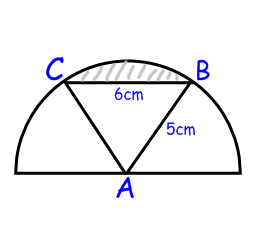 Opposite  	3
Hypotenuse	5
angle (xo)
    360o
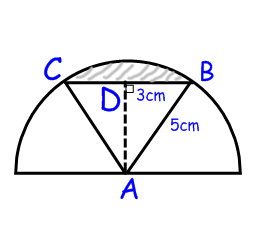 73.7
360